Salud mental, prevención y atención del consumo de sustancias psicoactivas:una prioridad nacional
Política Nacional de Salud Mental: Resolución 4886 de 2018
Política Integral para la Prevención y Atención del consumo de sustancias psicoactivas: Resolución 089 de 2018
Contenido
Prioridades de política pública en salud
Ruta integral de atención
01.
04.
Política Nacional de Salud Mental - Política Integral para la prevención y atención del consumo de sustancias psicoactivas
02.
Guía técnica para la implementación de las dos Políticas. Hitos
03.
01.
Prioridad de política pública en salud
Prioridades en salud pública
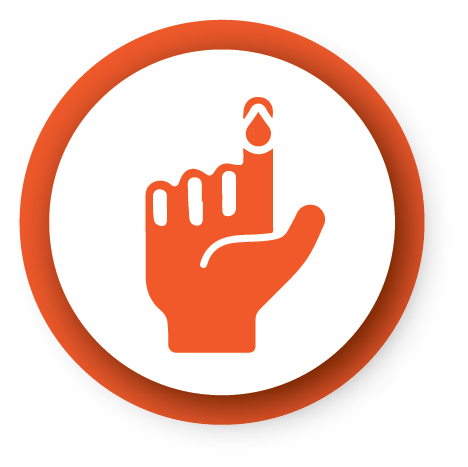 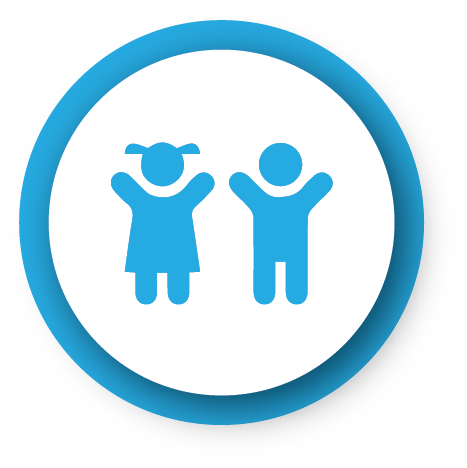 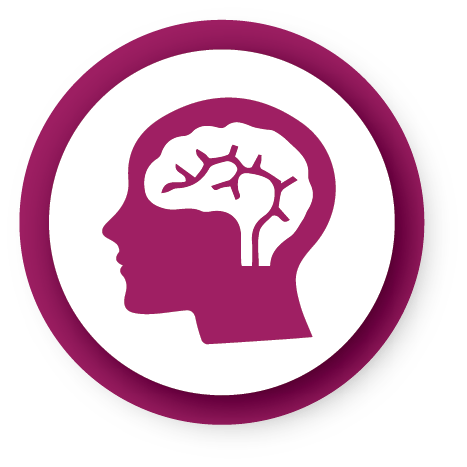 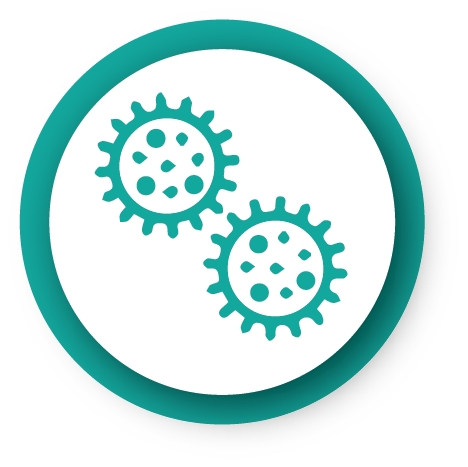 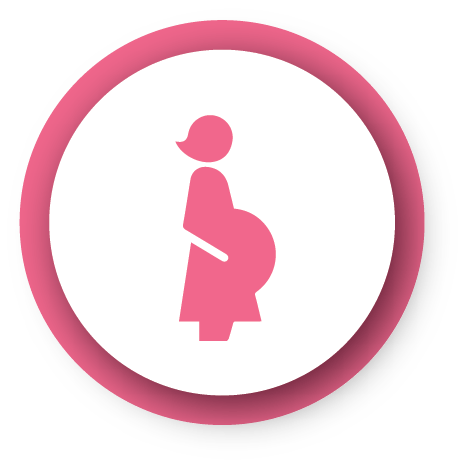 1. Enfermedades no transmisibles: hipertensión arterial y Diabetes Mellitus
2. Enfermedades transmisibles: malaria, dengue, tuberculosis, lepra
3. Salud materna
4. Salud infantil: desnutrición en menores de 5 años
5. Salud mental: depresión, violencias de género e interpersonales
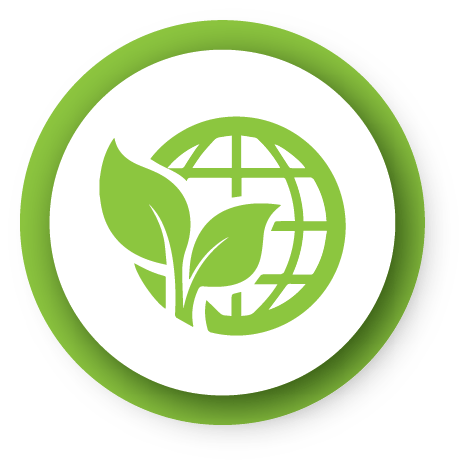 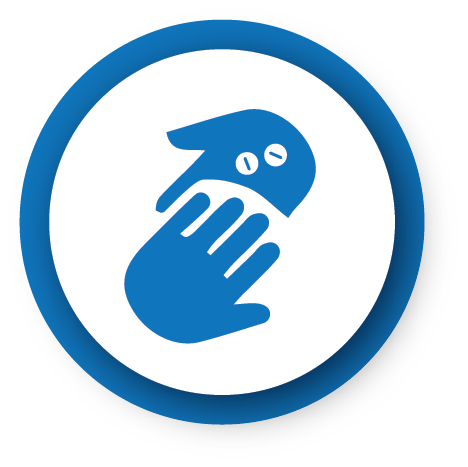 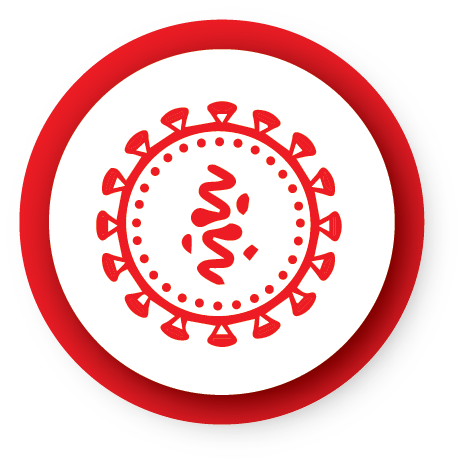 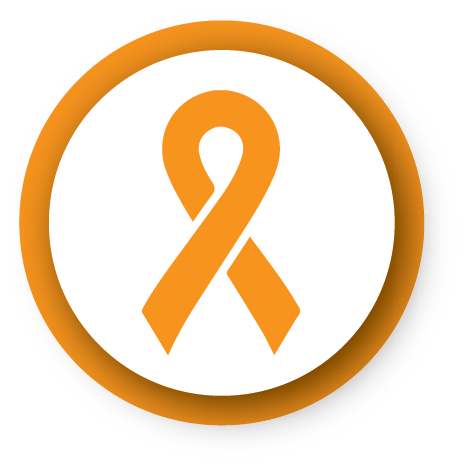 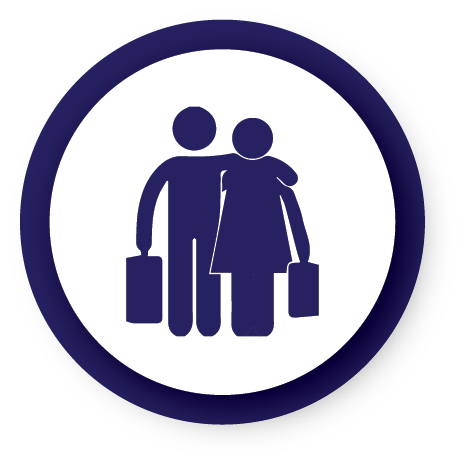 6. Consumo de sustancias psicoactivas
8. VIH / Sida
9. Cáncer: mama y cuello uterino; estómago y próstata
10. Migrantes
7. Salud ambiental:
agua, aire, asbesto e incidentalidad vial
Salud mental, problemas y trastornos mentales
Salud mental 
“Un estado dinámico que se expresa en la vida cotidiana a través del comportamiento y la interacción de manera tal que permite a los sujetos individuales y colectivos desplegar sus recursos emocionales, cognitivos y mentales para transitar por la vida cotidiana, para trabajar, para establecer relaciones significativas y para contribuir a la comunidad.”
Problema mental 
Como el malestar y las dificultades en la interacción con los otros, que se generan por  la vivencia de eventos estresantes y no son tan graves como un trastorno mental
Trastorno mental
Síndrome caracterizado por una alteración clínicamente significativa del estado cognitivo, la regulación emocional o el comportamiento del individuo que refleja una disfunción de los procesos psicológicos, biológicos o del desarrollo que subyacen en su función mental
Salud mental, problemas y trastornos mentales
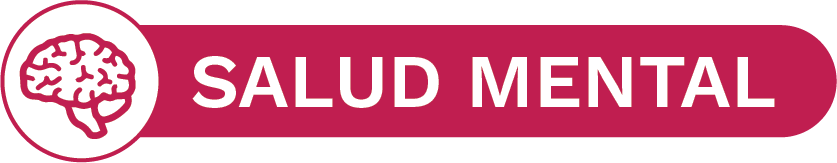 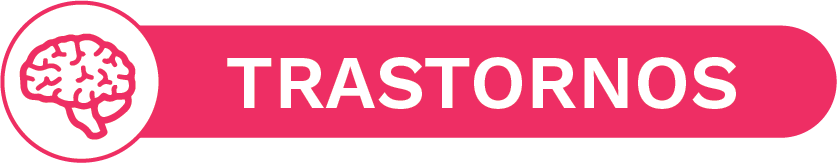 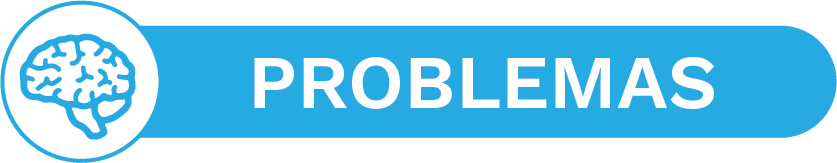 Para los adultos de 18 años y más, salud mental es:
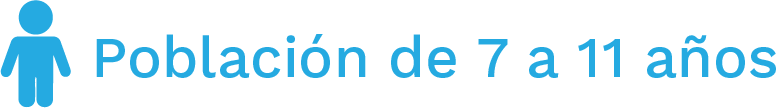 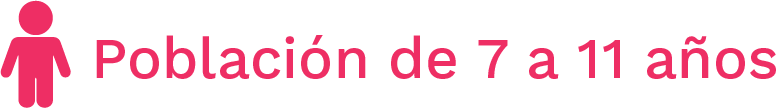 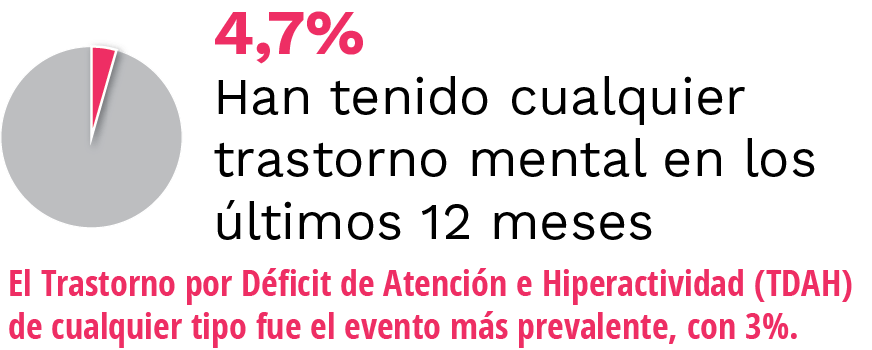 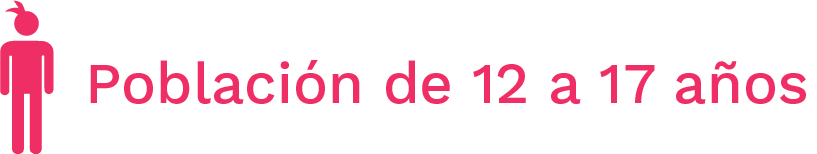 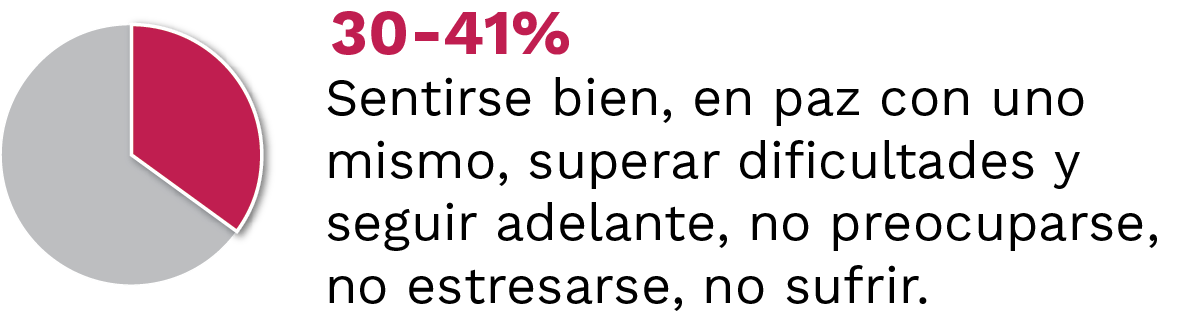 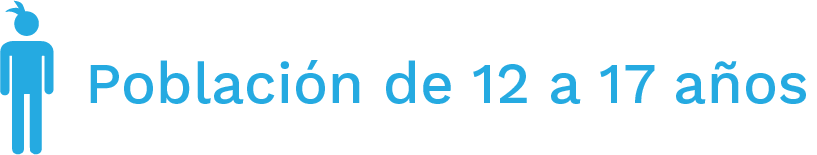 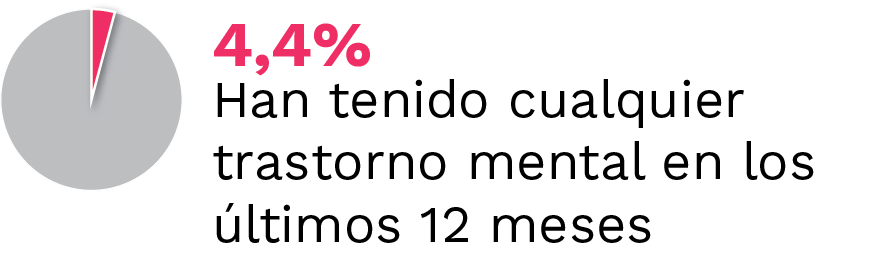 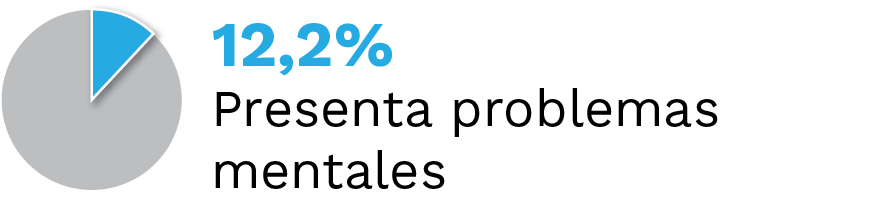 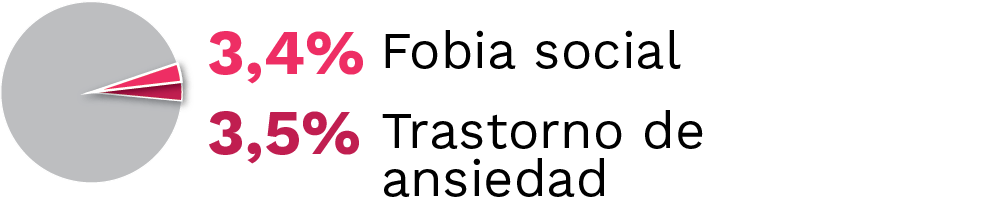 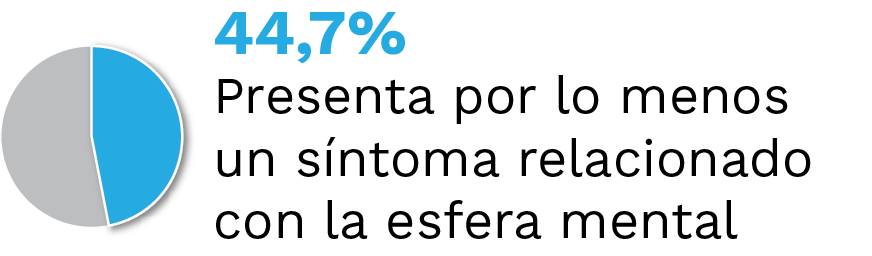 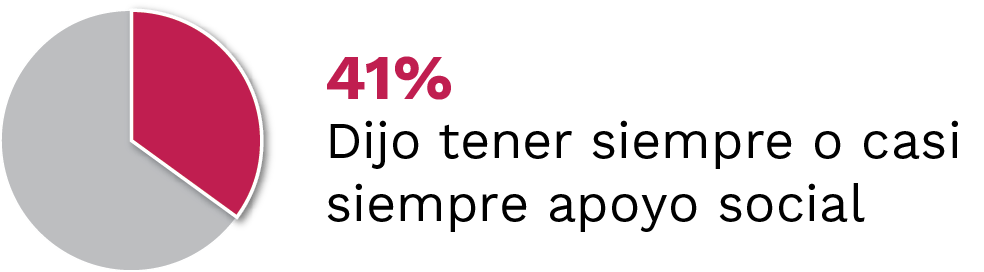 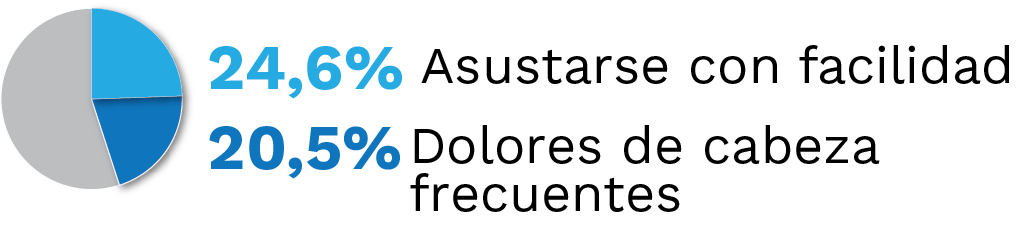 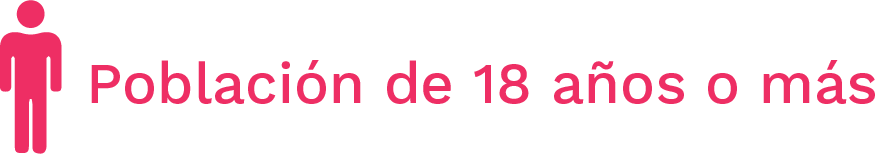 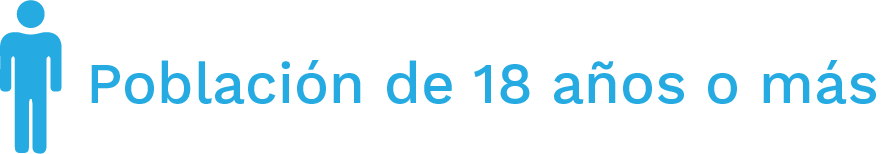 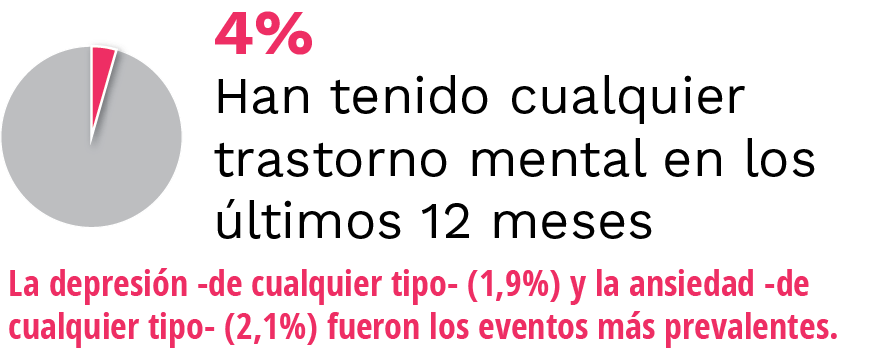 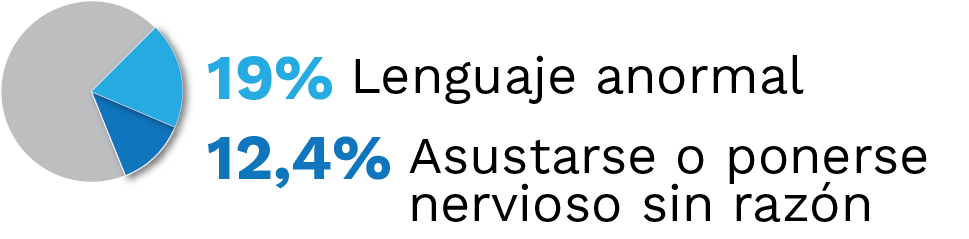 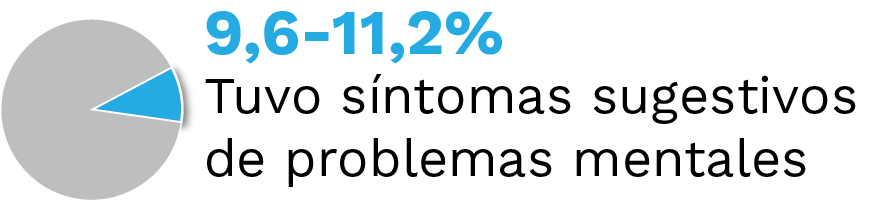 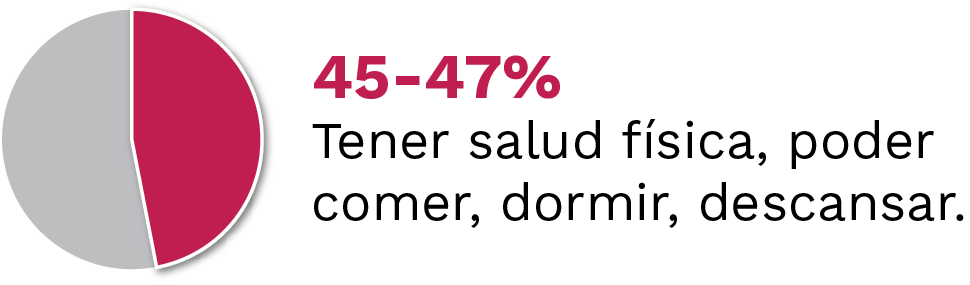 Conducta suicida
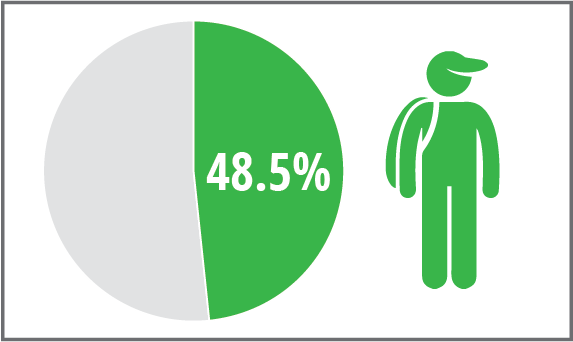 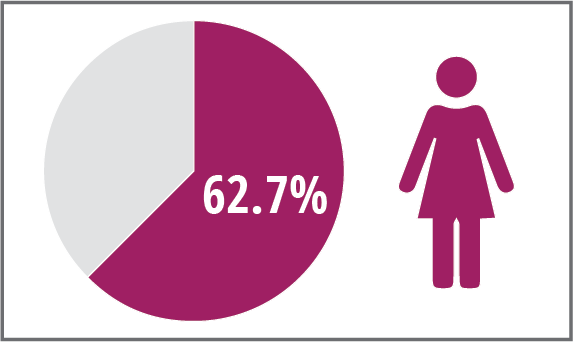 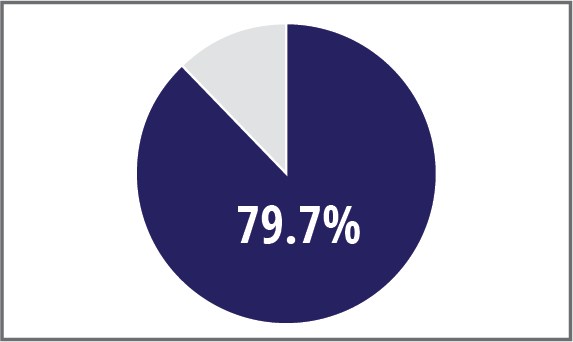 15 a 24 años
Cabecera municipal
Mujeres
Conflictos recientes con pareja o expareja
Diagnóstico previo de enfermedad mental
Intoxicación
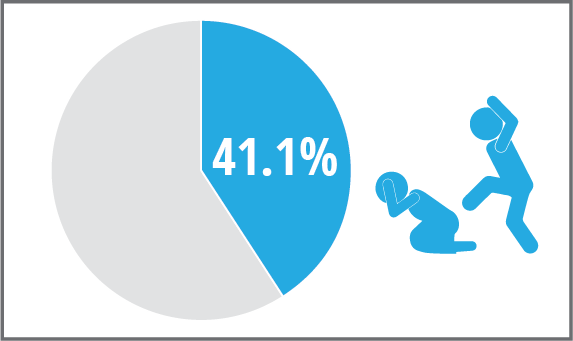 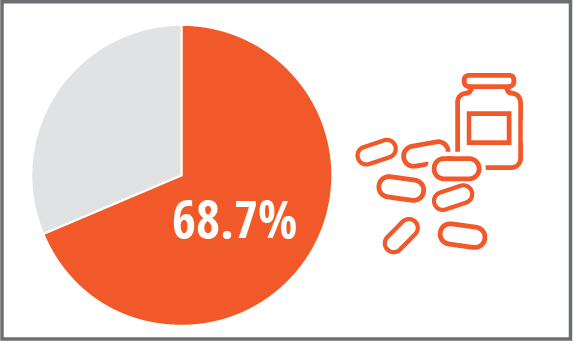 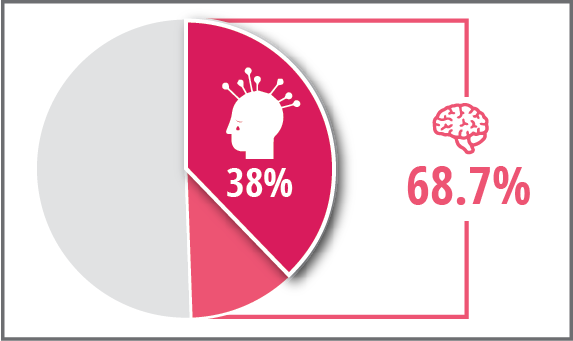 Tasa de intento de suicidio en Colombia, 
por 100.000 habitantes de 2009 a 2017
Fuente: Bodega de datos SISPRO y SIVIGILA
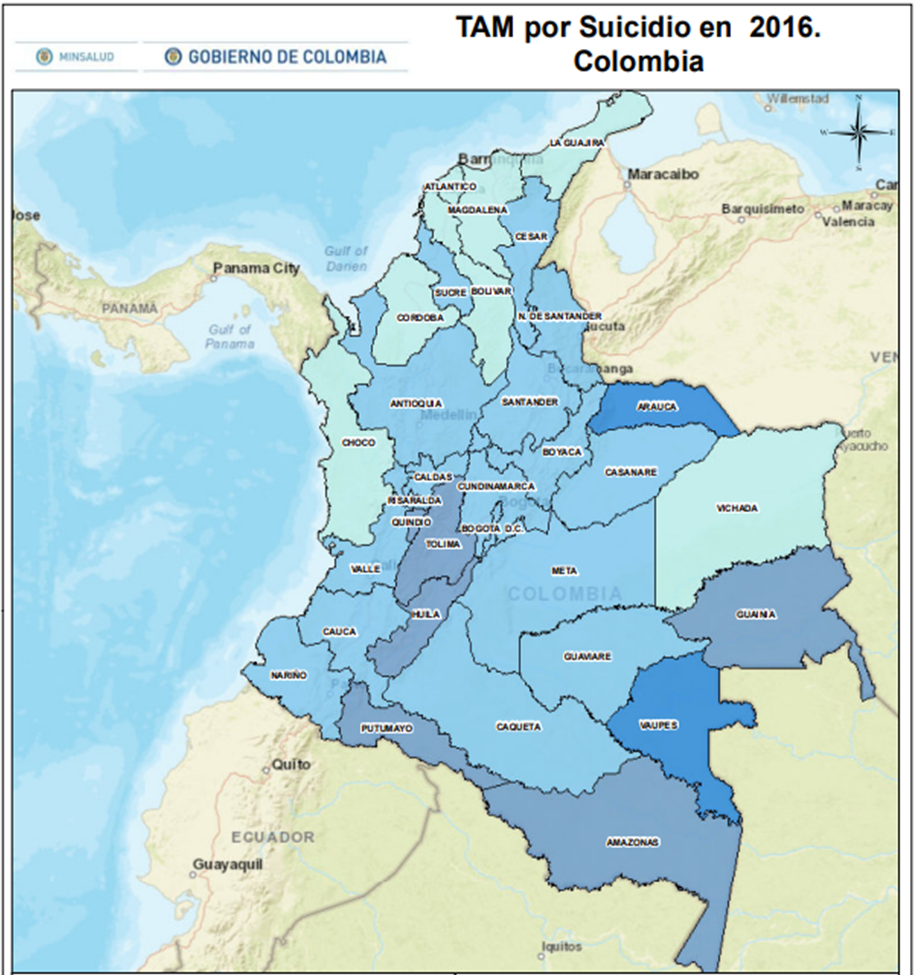 Conducta suicida
Tasa de mortalidad por suicidio en Colombia, por 100.000 habitantes de 2009 a 2016
En general el suicidio es más frecuente en hombres
Las tasas de mortalidad son de 3 a 4 veces más altas que en las mujeres
Es más frecuente entre los 20 y 24 años de edad
Se presenta con mayor frecuencia en solteros
Fuente: Estadísticas vitales DANE
Proporción de incidencia de violencia de género, por departamentos y el distrito capital, en Colombia, 2017
Prevalencia de vida de depresión por regiones, en Colombia, 2015
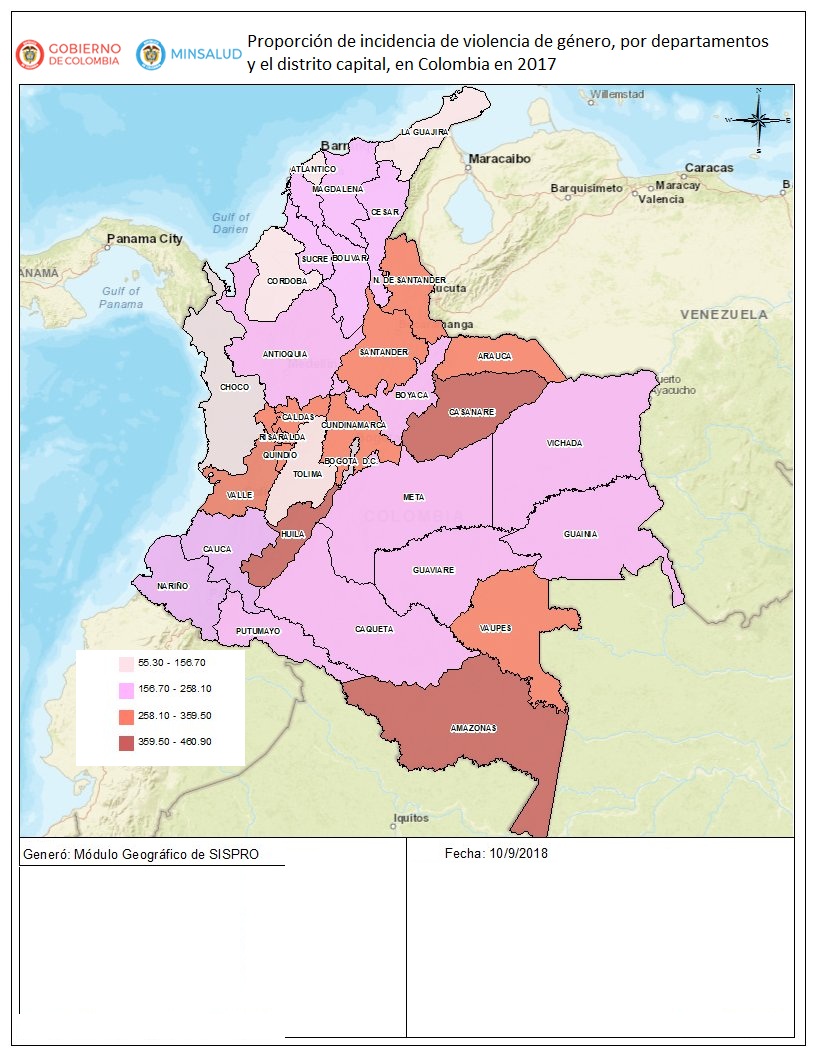 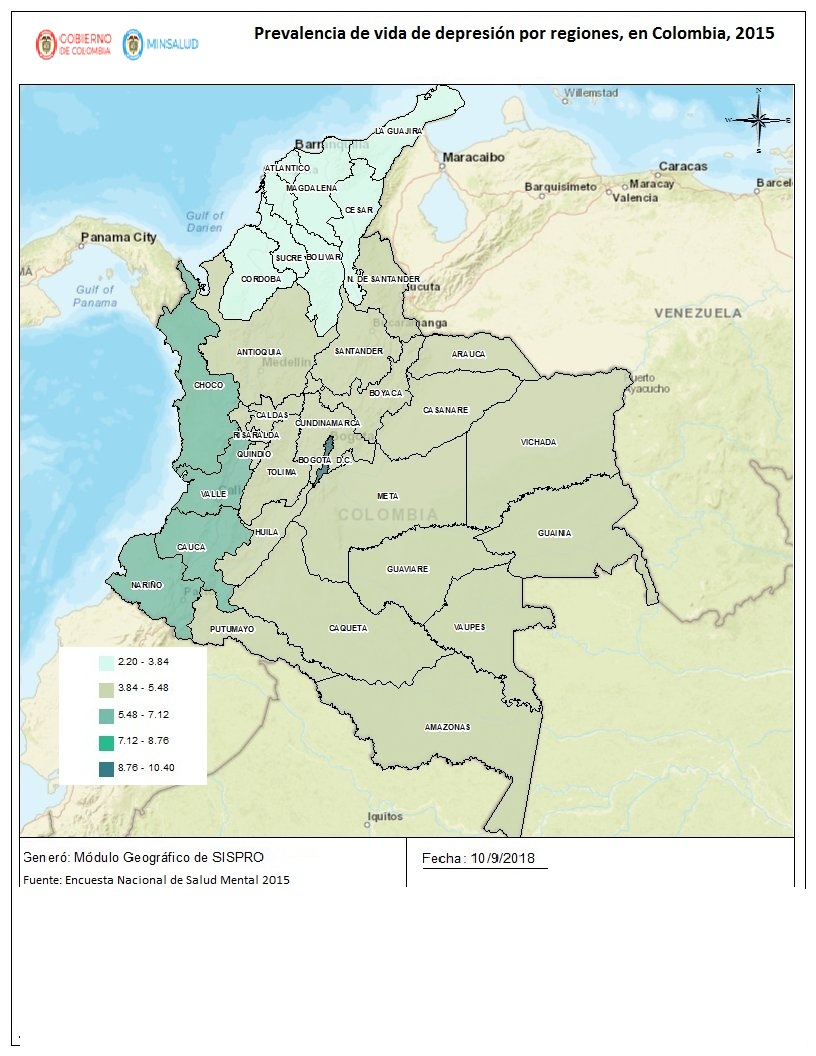 Comportamiento del consumo de SPA en población general a nivel nacional
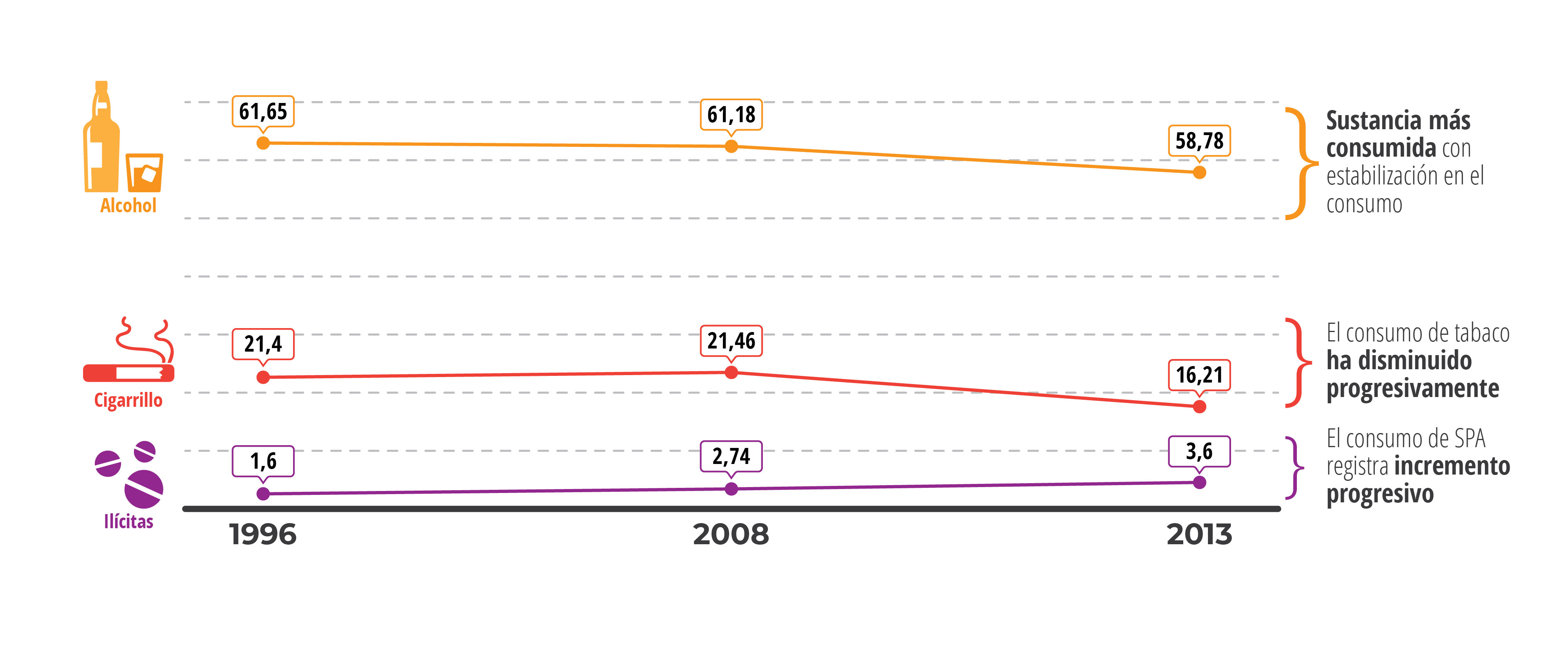 Fuente: Dirección Nacional de Estupefacientes (1996) Consumo de sustancias psicoactivas en Colombia 1996.
Ministerio de la Protección Social (MPS), Dirección Nacional de Estupefacientes (DNE), Oficina de las Naciones Unidas contra la Droga y el Delito (UNODC), Comisión Interamericana para el Control del Abuso de Drogas (CICAD) (2009) Estudio nacional de consumo de sustancias psicoactivas en Colombia – 2008
Ministerio de Justicia y del Derecho, Observatorio de Drogas de Colombia, Ministerio de Salud y Protección Social (2013) Estudio nacional de consumo de sustancias psicoactivas en Colombia – 2013.
Comportamiento del consumo de SPA en población universitaria
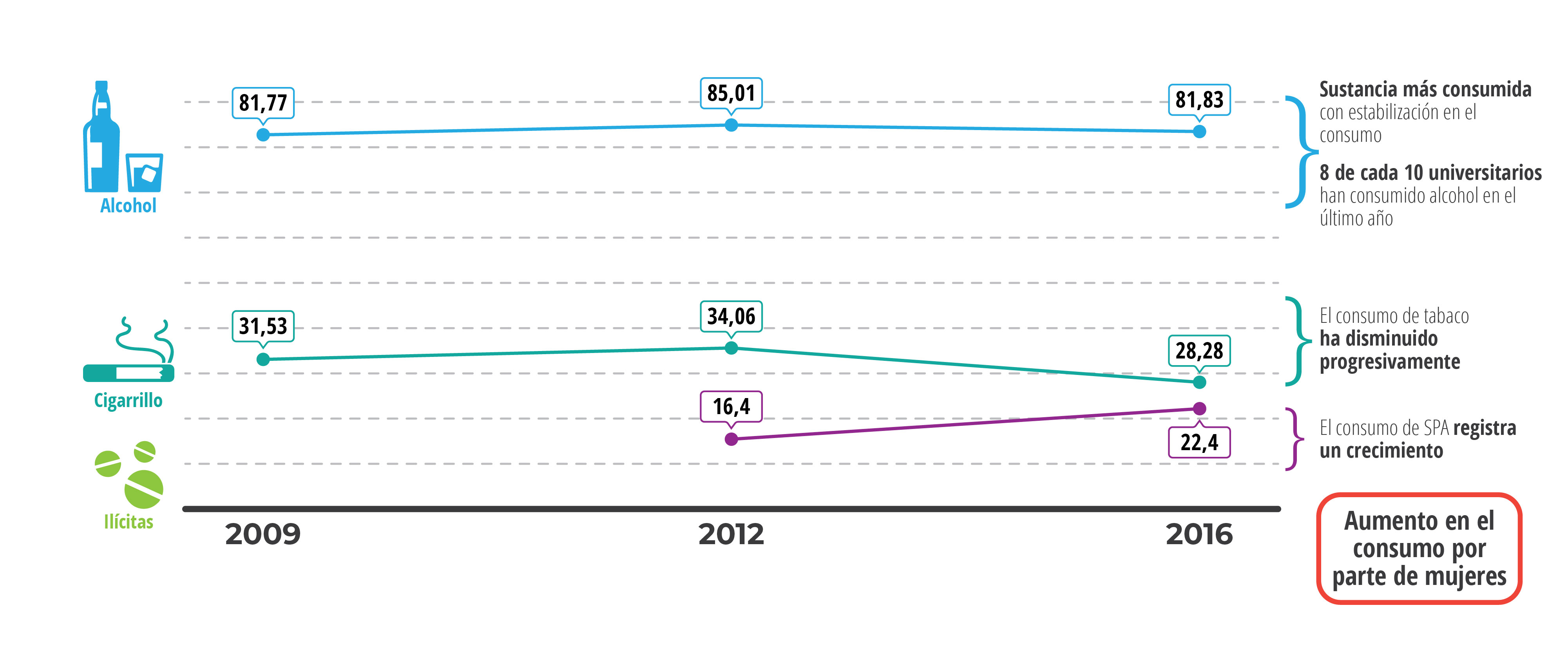 Fuente: Oficina de las Naciones Unidas Contra la Droga y el Delito (UNODC), (2017) III Estudio epidemiológico andino sobre consumo de drogas en la población universitaria de Colombia, 2016. 
Comunidad Andina (2013) II Estudio Epidemiológico Andino sobre Consumo de Drogas en la Población Universitaria. Informe Colombia, 2012
Comportamiento del consumo de SPA en población escolar
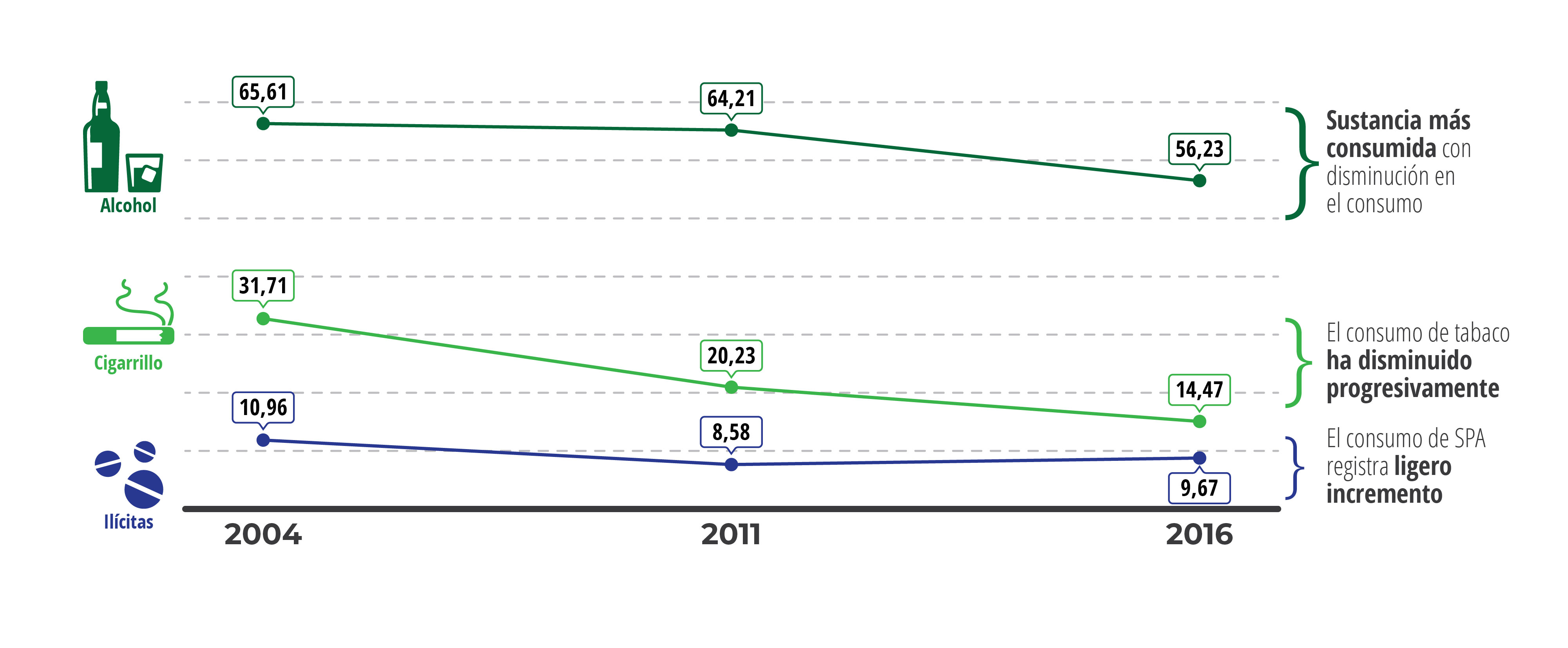 Fuente: Ministerio de Justicia y del Derecho, Ministerio de Educación Nacional, Ministerio de Salud y de Protección Social, OEA-CICAD (2018) Estudio Nacional de consumo de sustancias psicoactivas en población escolar. Colombia – 2016.
Ministerio de Justicia y del Derecho, Ministerio de Educación Nacional, Ministerio de Salud y de Protección Social, OEA-CICAD (2012) Estudio Nacional de consumo de sustancias psicoactivas en población escolar. Colombia – 2011.
Política Nacional de Salud Mental(Resolución 4886 de 2018)Política integral para la prevención y atención del consumo de sustancias psicoactivas(Resolución 089 de 2019)
02.
Diagnóstico
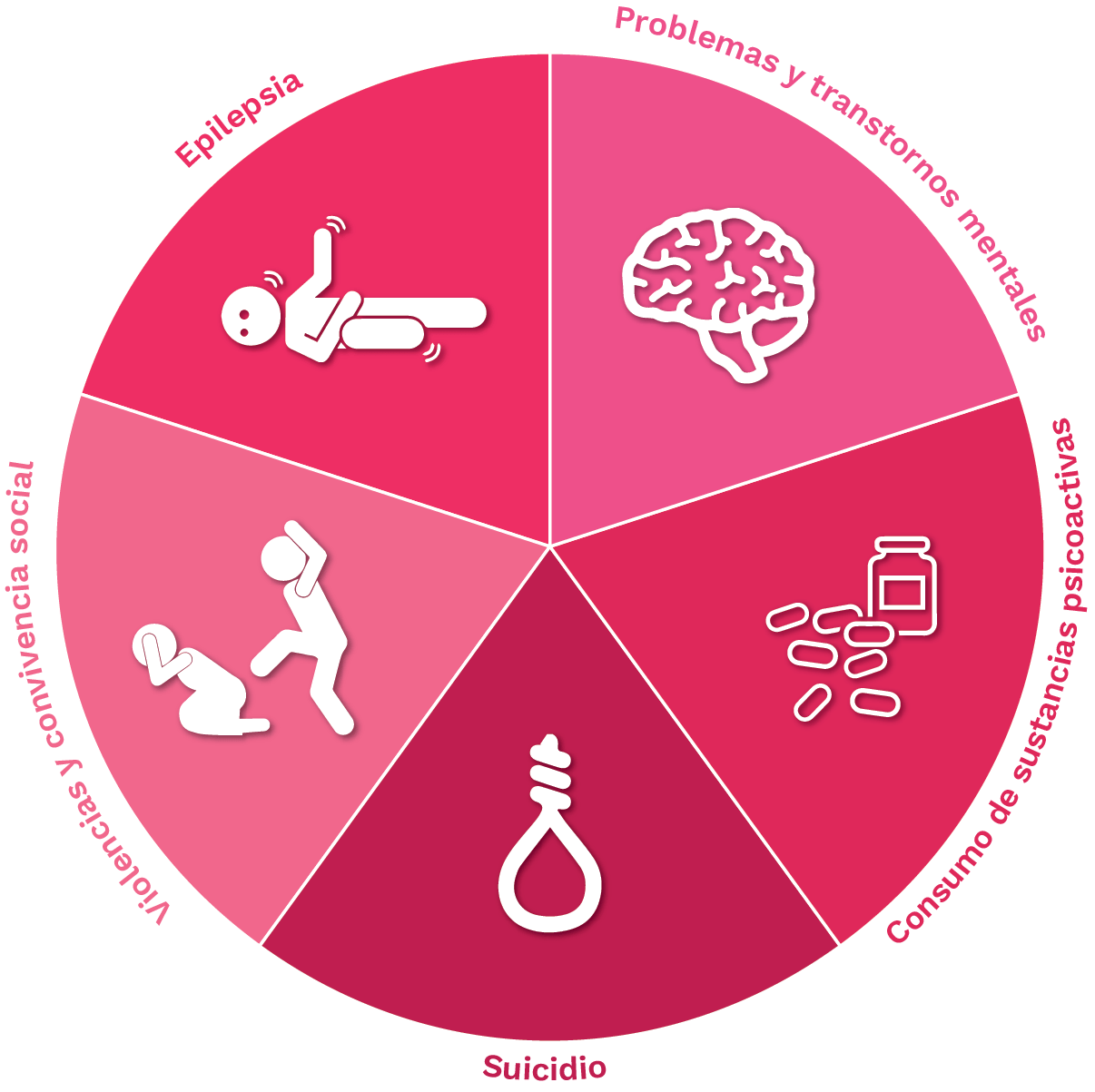 Capacidad de respuesta
Enfoques
Principios
Desarrollo Humano basado en Derechos
De salud pública
Vida Digna 
Inclusión – No discriminación 
Participación 
Integralidad
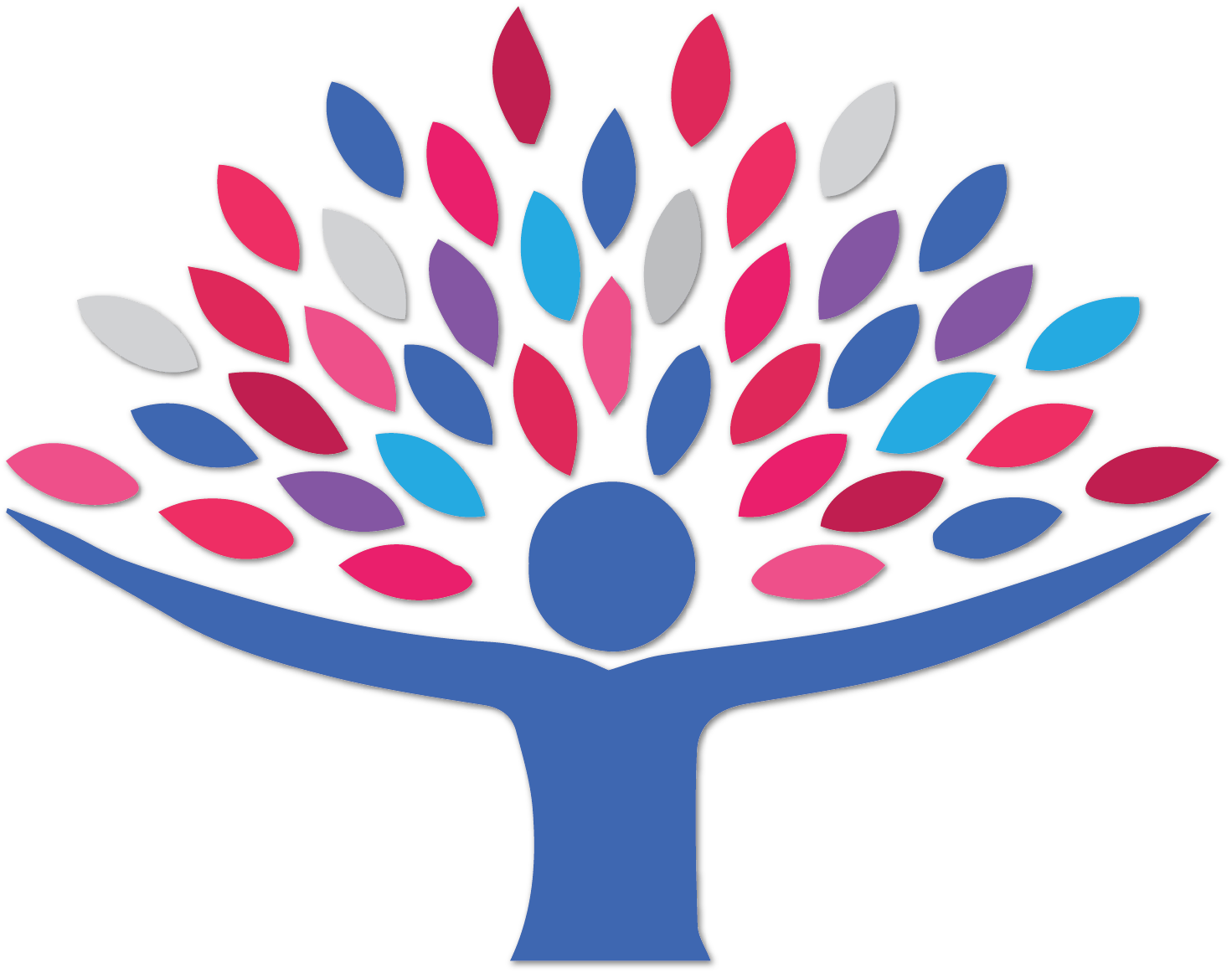 Objetivo general
Promover la salud mental y la convivencia garantizando la atención integral como derecho de todas las personas, familias y comunidades.
Reducir los riesgos asociados a los problemas y trastornos mentales, de intento de suicidio y suicidio consumado, violencias interpersonales, epilepsia y el consumo de sustancias psicoactivas
01
02
Mediante respuestas programáticas sectoriales e intersectoriales, continuas y efectivas orientadas al reconocimiento de derechos y al desarrollo integral de la población.
Líneas estratégicas de las políticas
Promoción de la convivencia y la salud mental en los entornos y fortalecimiento de los factores protectores frente al consumo de sustancias psicoactivas.
Prevención de los problemas de salud mental, trastornos mentales, epilepsia y de factores de riesgo frente al consumo de sustancias psicoactivas
Tratamiento integral de problemas, trastornos mentales, epilepsia y consumo de sustancias psicoactivas
Rehabilitación integral e inclusión social
Gestión, articulación y coordinación sectorial e intersectorial
Política Nacional de Salud MentalResolución 4886 de 2018
Ejes y líneas de acción de la política
Política Integral para la Prevención y Atención del Consumo de Sustancias Psicoactivas (SPA)Resolución 089 de 2019
Ejes y líneas de acción de la política
Eje 1: fortalecimiento de los factores protectores frente al consumo de SPA
Línea 1 - Desarrollo de capacidades en personas, familias y comunidades en el curso de vida.
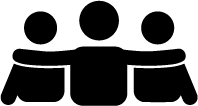 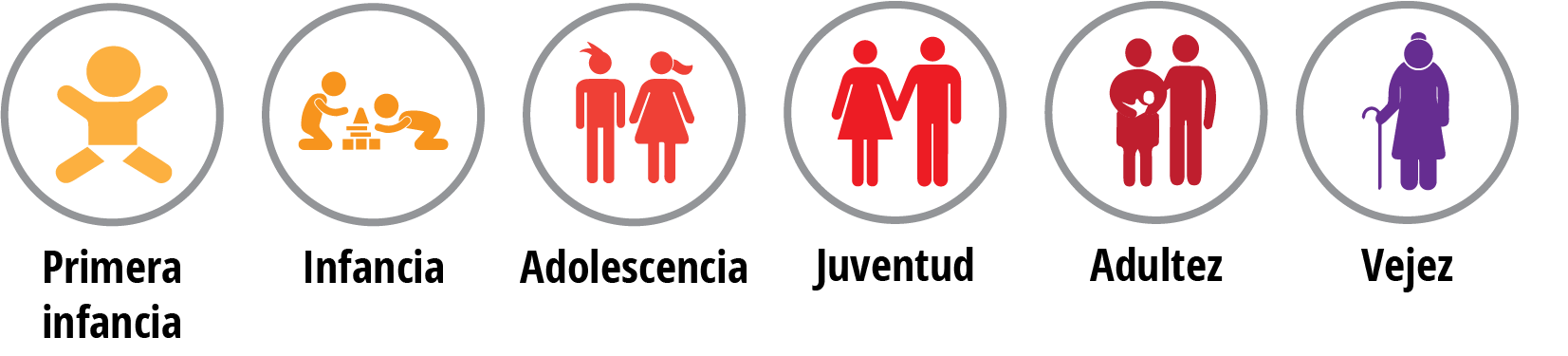 OBJETIVO: 
Desarrollar capacidades individuales, familiares y comunitarias, redes y entornos que incrementen en las personas, familias y comunidades los factores protectores frente al consumo de sustancias psicoactivas.
Línea 2 - Desarrollo de entornos protectores frente al consumo de sustancias psicoactivas
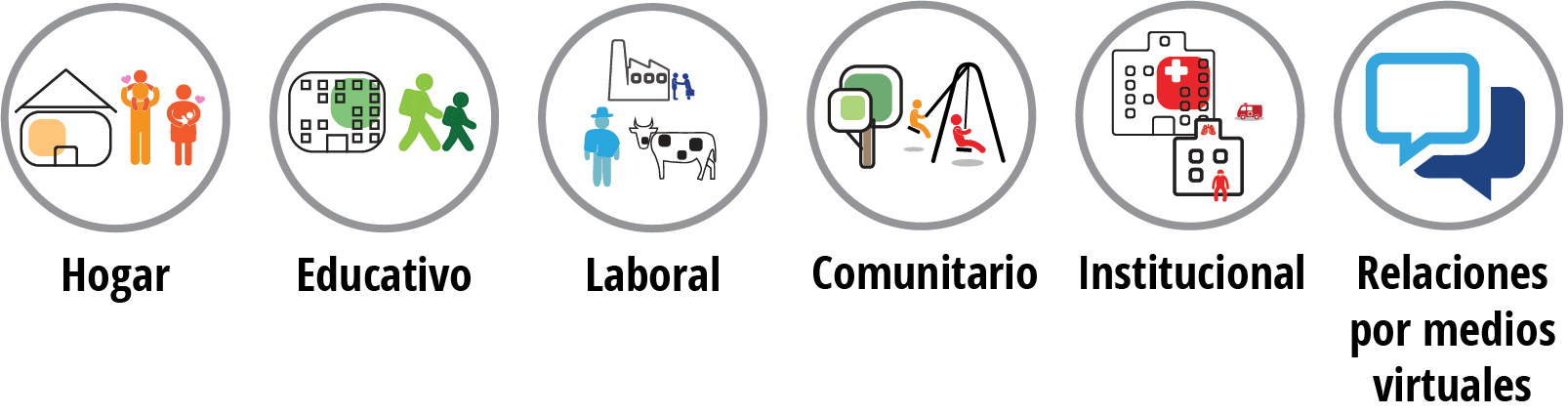 Eje 2: prevención de factores de riesgo frente al consumo de SPA
Línea 1 - Prevención del consumo de sustancias psicoactivas por curso de vida
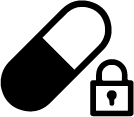 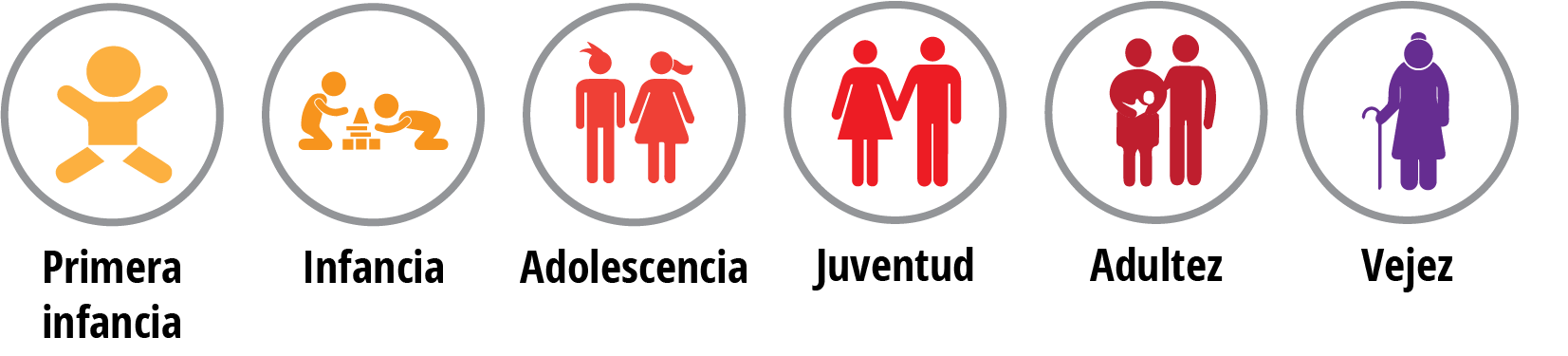 OBJETIVO: 
Desarrollar capacidades individuales, familiares y comunitarias, redes y entornos, que reduzcan la exposición a factores de riesgo asociados al consumo de sustancias psicoactivas.
Línea 2 - Reducción de factores de riesgo en los entornos
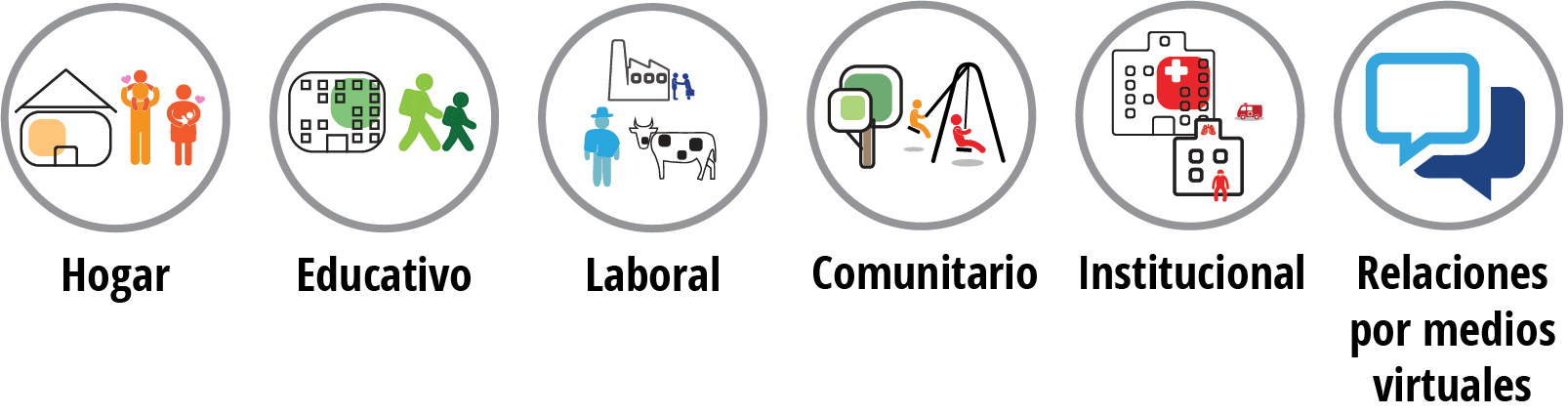 Eje 3: tratamiento integral
Línea 1 - Prestación de servicios de salud basados en la gestión del riesgo individual
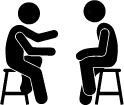 Redes de prestación de servicios para la atención a personas consumidoras de sustancias psicoactivas y sus familias
Atención diferenciada según necesidades y particularidades poblacionales y territoriales.
Gestión de la prestación de los servicios
OBJETIVO: 
Gestionar los resultados en salud de las personas con consumo problemático, promoviendo la oportunidad, continuidad, acceso y calidad en servicios de tratamiento e integralidad de la atención en salud.
Línea 2 - Reducción de riesgos y daños asociados al consumo de sustancias psicoactivas
Fortalecimiento de programas integrales e integrados 
Estrategias de reducción de daños  para todas las sustancias psicoactivas,
Gestión de servicios sanitarios y sociales
Eje 4: rehabilitación integral e inclusión social
Línea 1 - Fortalecimiento y ampliación de redes de apoyo comunitarias, sociales e institucionales
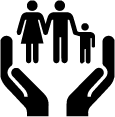 Conformación y desarrollo de grupos de ayuda mutua, y diferentes formas de organización social.
Articulación de estos grupos para identificación, abordaje inicial, canalización, seguimiento de casos
Articulación intersectorial de la oferta de salud y social para las personas consumidoras de sustancias psicoactivas y sus familias
OBJETIVO: 
Incidir en la ampliación de capacidades y oportunidades de las personas en riesgo o con consumo problemático y sus familias, cierre de brechas en el acceso a bienes y servicios, la disminución de la afectación en la salud y la eliminación del estigma y autoestigma
Línea 2 - Inclusión social efectiva
Alianzas público – privadas y comunitarias orientadas a inclusión educativa, laboral, cultural, deportiva, vivienda y transporte
Estrategias para la inclusión social que disminuyan el estigma y autoestigma
Articulación intersectorial en el desarrollo de programas de justicia restaurativa para personas con consumo de sustancias psicoactivas
Eje 5: gestión, articulación y coordinación sectorial e intersectorial
Línea 1 - Desarrollo de capacidades en los procesos de gestión para la atención integral al consumo de sustancias psicoactivas
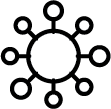 OBJETIVO: 
Generar procesos de gestión política, técnica, operativa y financiera, de carácter sectorial e intersectorial, nacional y territorial que dinamicen la implementación de la política.
Línea 2 - Fortalecer la gestión sectorial e intersectorial, nacional y territorial
Línea 3 - Participación social en salud de personas familias y comunidades
Línea 4 - Gestión de conocimiento
Guía técnica para la implementación de las dos Políticas. Hitos
03.
Diagnóstico situación territorial en salud mental y consumo de Sustancias Psicoactivas
HITO 1
Consejo Departamental de Salud Mental y Comité Departamental de Drogas articulados para la adopción, adaptación y seguimiento de las Políticas.
HITO 2
Políticas apropiadas y adaptadas según el contexto territorial
HITO 3
Adopción por acto administrativo de las políticas
HITO 4
Estrategias priorizadas para el periodo 2019 – 2020 por eje de las políticas:
Promoción de la convivencia y la salud mental en los entornos y fortalecimiento de los factores protectores frente al consumo de sustancias psicoactivas
Prevención de los problemas de salud mental, trastornos mentales, epilepsia y de factores de riesgo frente al consumo de sustancias psicoactivas
Tratamiento integral de problemas, trastornos mentales, epilepsia y consumo de sustancias psicoactivas
Rehabilitación integral e inclusión social
HITO 5
La Salud Mental y el Consumo de Sustancias Psicoactivas están incluidos en los programas de gobierno departamental y municipal
HITO 6
Instrumentos de planeación territorial (PTD, POT, PTS, PAS, PISC) incorporan las prioridades de política en salud mental y consumo de sustancias psicoactivas
HITO 7
Plan de acción que viabiliza las alianzas sectoriales, intersectoriales, académicas y comunitarias para desarrollo operativo de las estrategias
HITO 8
Seguimiento trimestral, a través de indicadores, al cumplimento del plan de acción.
HITO 9
La ciudadanía está vinculada a las diferentes fases de implementación de la Política
HITO 10
Ruta integral de atención para población con riesgos en salud mental, epilepsia y consumo de sustancias psicoactivas
04.
Complementariedad de la atención
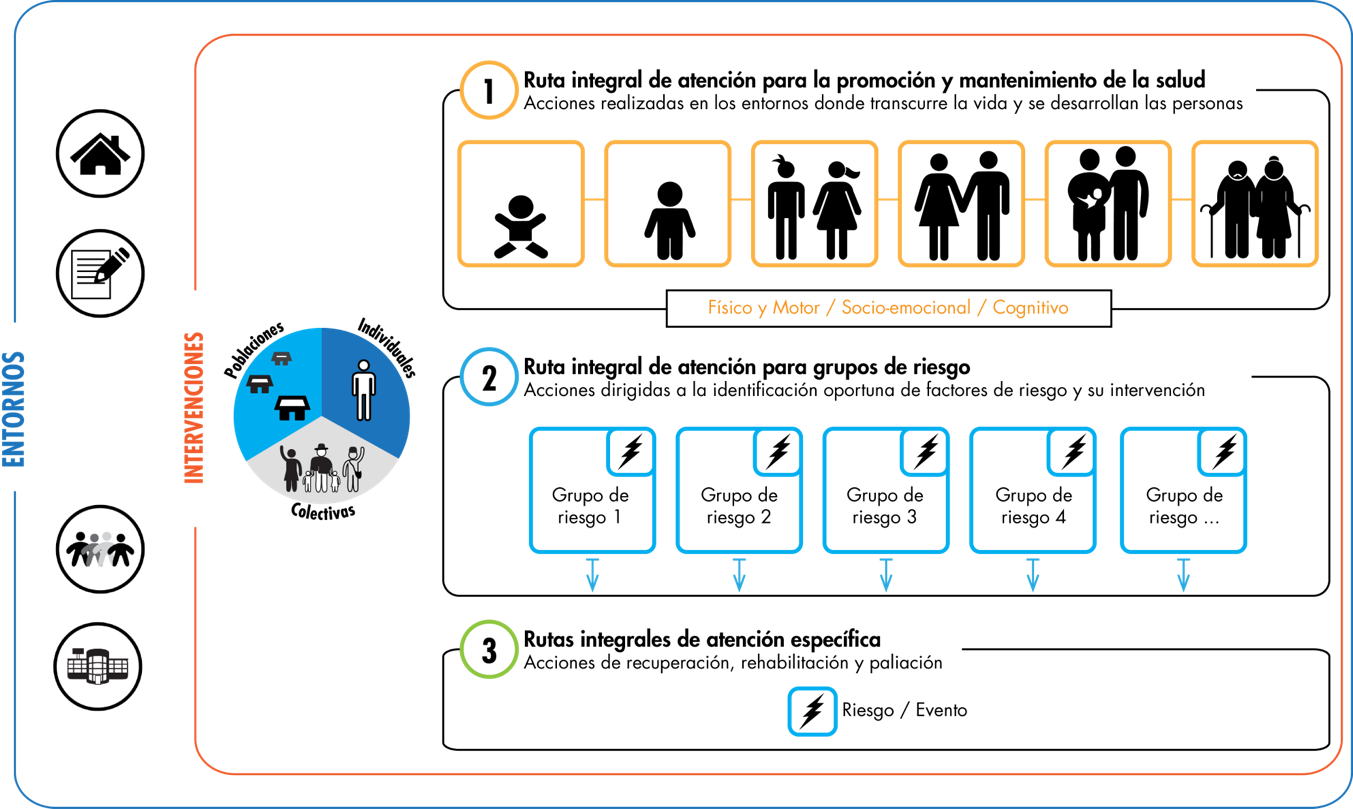 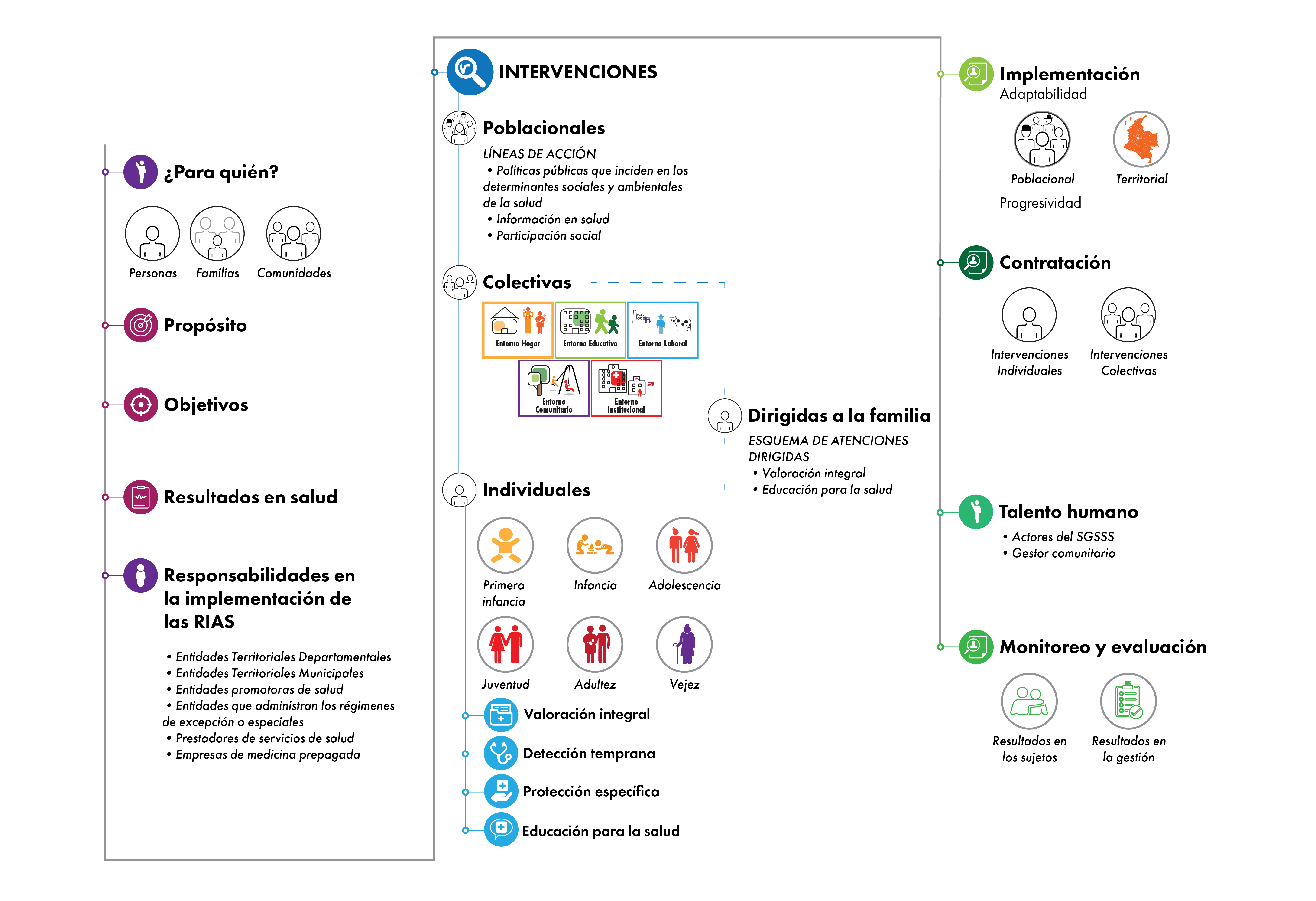 Ruta integral de atención para población con riesgos en salud mental, epilepsia y consumo de sustancias psicoactivas.